Заняття з мовленнєвого  розвитку для дітей середньої групи на  тему: « В гості йде до нас весна»
Підготувала
Вихователь ДНЗ «Теремок»
Яковенко О.С
Програмовий зміст: узагальнити уявлення дітей про весну: назвати прикмети весни; розвивати у дітей відчуття краси художнього слова, вчити пізнавати та добирати слова близького звучання (рими); формувати навички вимовляти звукосполучення [ шч ]; виховувати любов до природи.Матеріал: ілюстрації «  Весна», синя                             хустинка, сонце з промінчиками.
Хід заняття.
1. Ігрова ситуація. Вихователь загадує загадку.
Дуже гарну вроду має,
Землю зіллям засіває,
Заквітчала ліс, діброву,
Принесла у луг обнову.
Відгадали хто вона?
Ну звичайно, це ( весна).
2.Бесіда « Весна». Вихователь демонструє дітям ілюстрацію  « Весна» і проводить бесіду.- Яку пору року зображено на картині? (Весна).- Як ви здогадалися? За якими ознаками? ( Яскраво світить сонечко. Небо блакитне. Дерева ще без листя. Травичка зеленіє. з’явилися перші квіточка).- А сонечко яке? ( Яскраве, лагідне, привітне).Прислухайтеся, по весняній травичці гуляє вітерець. Він ще дуже слабенький. Давайте допоможемо вітерцю. Діти дмухають на долоньку.- Як шумить вітер? Ш - ш – ш – ш.- А в травичці ворушаться перші весняні жучки. Як жучки дзижчать? Ж- ж – ж.
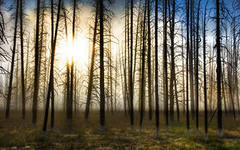 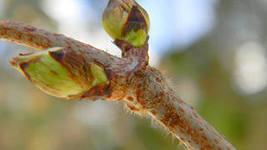 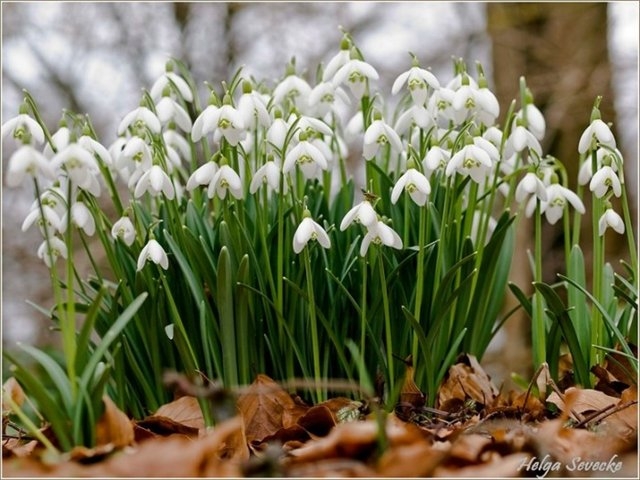 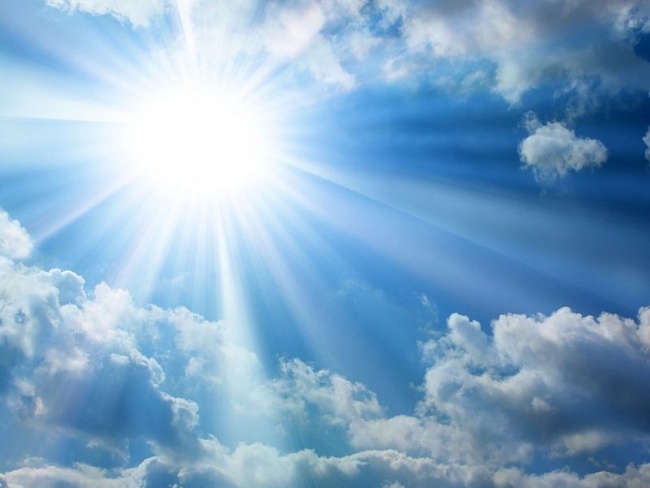 3.Дидактична гра « Придумай риму».Мета: навчити добирати слова, близькі за звучанням ( риму). Вихователь починає речення а діти повинні закінчити його – добрати слово близьке за значенням (риму).   А) Скажіть, яка іде весна?   Чудова, ніжна…( чарівна).Б) І раді всі міста і села,               Бо йде до нас весна…( весела).                    В) Хоч де - не – де ще сніг лежить,                        Та вже дзвінкий струмок…( біжить ).          Г) Веселе сонечко розквітло,                     Весна летить прозоро й …( світло).Молодці діти!
4.Фізкультхвилинка.  Хмарка сонечко закрила,  Слізки срібні обронила.  Ми ті слізки пошукаємо,  У травичці позбираємо.  Пострибаємо, як зайчата.  Полетимо, як пташенята.  Потанцюємо ще трішки,  Щоб спочили ручки й ніжки,  Всі веселі! От чудово!  А тепер до праці знову.
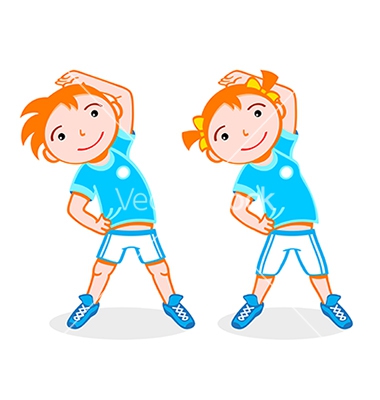 5.Мовленнєва гра « Що знаємо – розкажемо»Мета: удосконалювати вміння добирати слова ознаки. Вихователь пропонує дітям дібрати слова – ознаки до поданих слів.Весна яка?Сонечко яке?Струмочок який?Дерева які?Небо яке?Трава яка?
6.Дидактична гра « Перестрибни через калюжу».Мета : вправляти дітей у добиранні тематичних слів, складанні речень з поданими словами.Діти стоять у одній шерензі на краю килимка, посередині нього лежить синя хустка, це -  «калюжа». Перед тим як перестрибнути її , необхідно назвати весняне слово, наступний малюк перед стрибком складає з ним речення, третій знову називає слово.
7. Вивчення заклички.Вдосконалення вимови звукосполучень [ шч]. Іди, іди, дощикуЗварю тобі борщику.У глинянім горщикуІди, іди, дощику
8.Вихователь.  Послухайте діти  загадку:Добре, гарне,          На людей дивиться      А людям на себе                             Дивитися не велить. ( Сонце).Вихователь на магнітну дошку виставляє сонечко.Щоб повернути сонечку промені потрібно відгадати загадки,готові? Слухайте уважно!
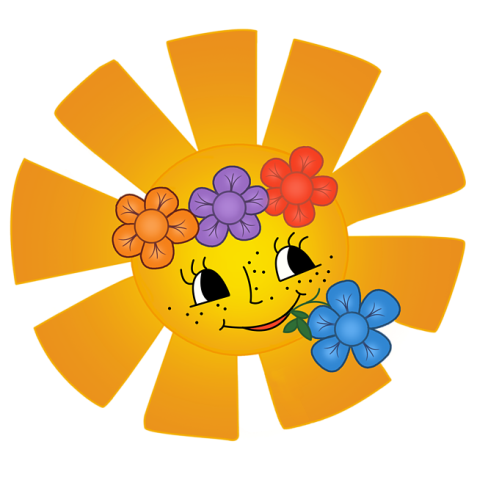 3.Три брати ідуть по світу -
    Від зими назустріч літу.
    Перший пройде - тане лід,
    другий пройде - всюди квіт,
    третій пройде - укрива
    землю шовкова трава!
    Неразлучні три брати.
    Не стрічався з ними ти?
   ( Березень, квітень, травень).
1. З кінцем зими прийде вона,
Улюблениця всіх, …
(Весна
2. Тільки вчора теплий вітер
 Вість приніс нам від весни,
 А сьогодні дивні квіти
  Крізь замети проросли.
  ( Підсніжники ).
4.Коли  падаю я з неба
   Люди кажуть: "Так і треба.
   Восени тоді вважай
   Буде добрий урожай!"  (дощ).
9.Висновок. Запитання до дітей.  1.Діти, давайте пригадаємо про що в нас сьогодні було заняття? 2. Що за  картину ми розглядали? Що на ній було зображено? 3.Давайте пригадаємо закличку,яку ми з вами вивчали? 4. Які місяці весни ви знаєте?Молодці діти, ви добре сьогодні попрацювали! Заняття закінчено.